FUNMAT PRO 610 HT Site Preparation Guide
INTAMSYS
2022-06
Agenda
0 1
0 2
0 3
Physical specification and space requirements
Workstation requirements
Accessories
0 4
Consumables and Maintenance Parts
Physical specification and space requirements
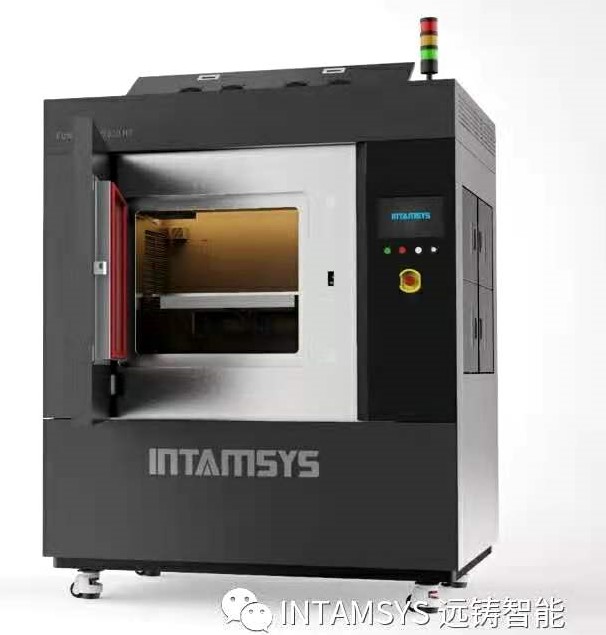 Note: For indoor use only.
The Casters should be only used for short-distance transport
www.intamsys.com
Physical specification and space requirements
Unloading space requirements 
Should be a level surface
Enough space for the forklift to remove the printer from the delivery truck
Enough space required for unpacking the printer
Recommended Tools:
Forklift truck （3ton）
Electric drill
8mm socket with adapter
Knife
Ladder
4450mm
1450mm
1550mm
1450mm
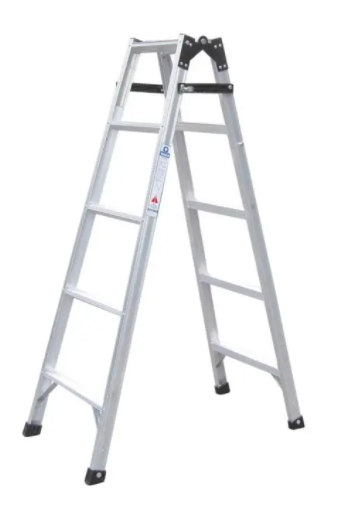 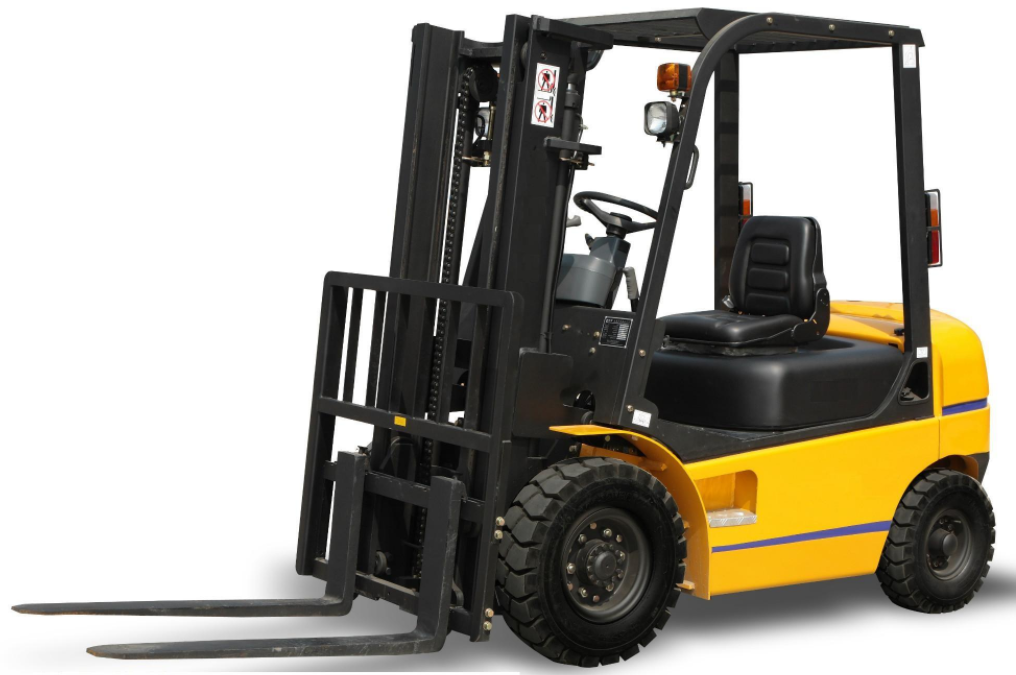 Forklift truck
Printer with Crate
Printer
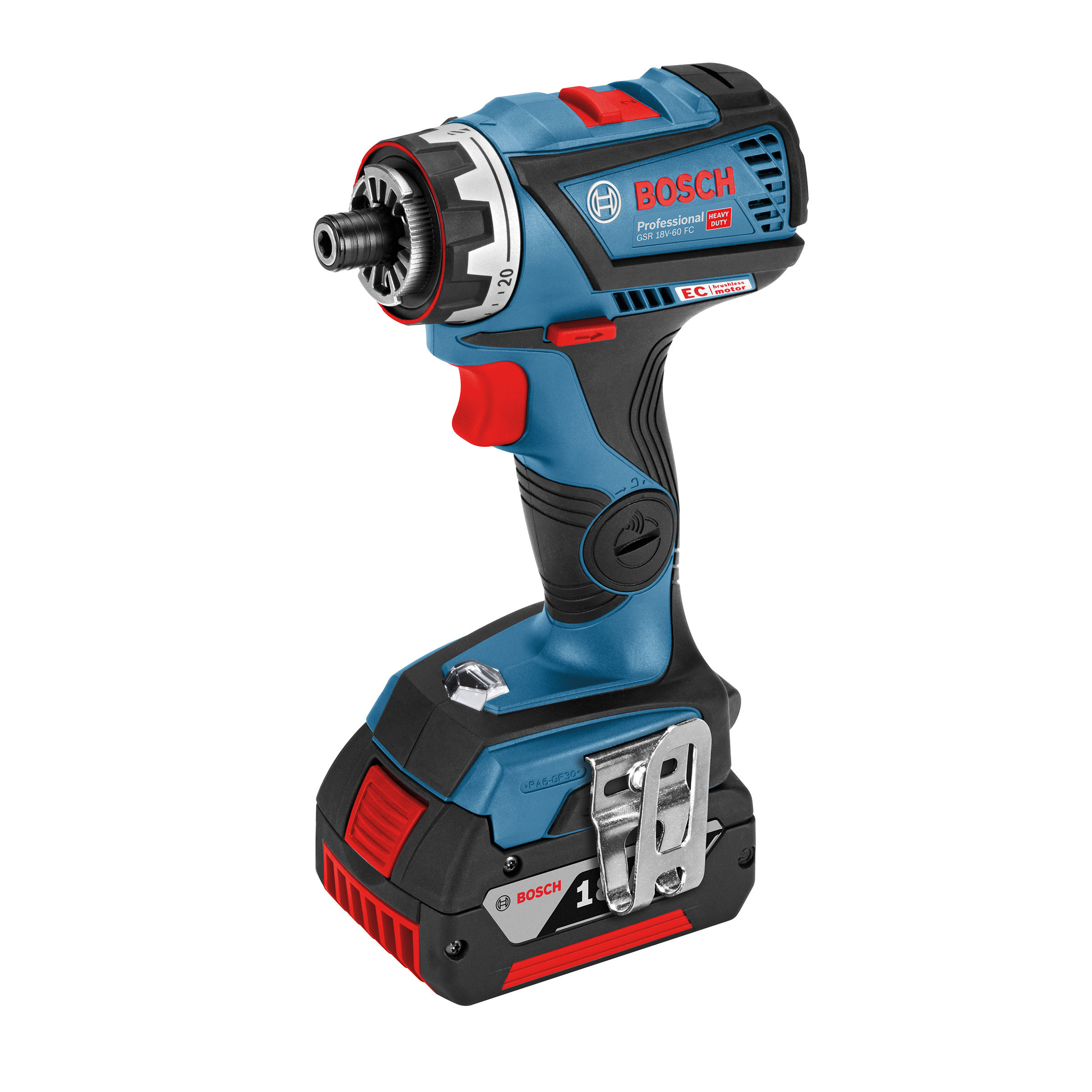 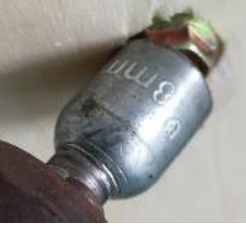 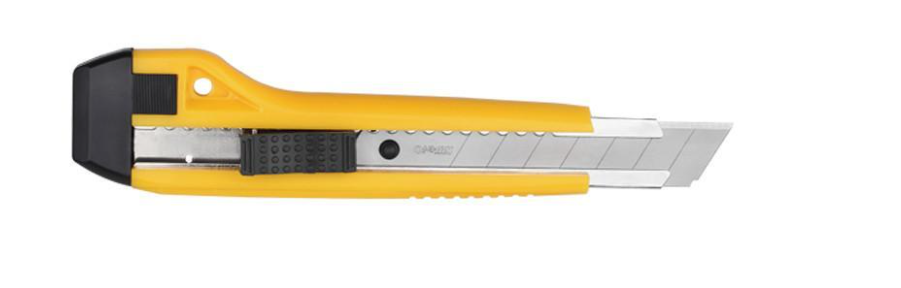 www.intamsys.com
3000
Physical specification and space requirements
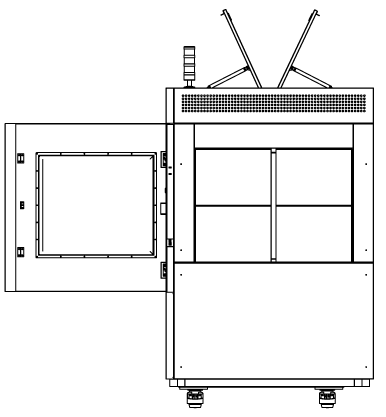 Maintaining Space
2080
2600
Working Space
3500
1350
800
800
300
1050
1450
800
300
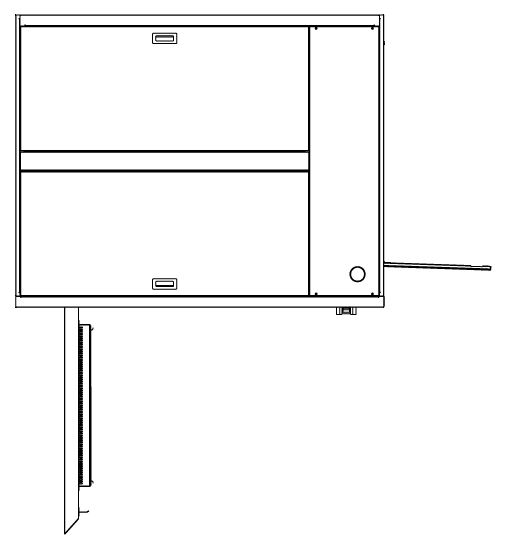 3310
1710
Note: All dimensions in mm
500
800
Working Space
3500
www.intamsys.com
Physical specification and space requirements
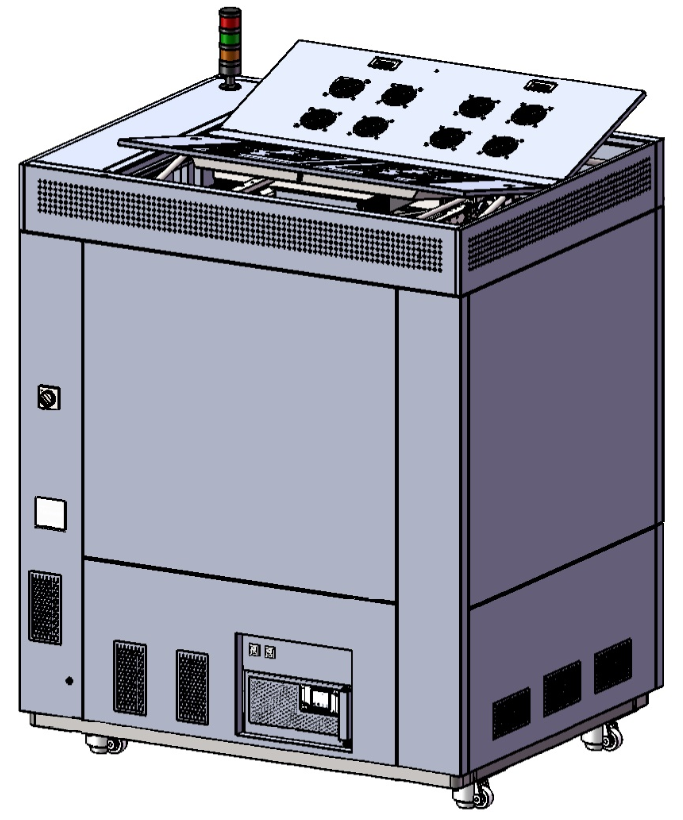 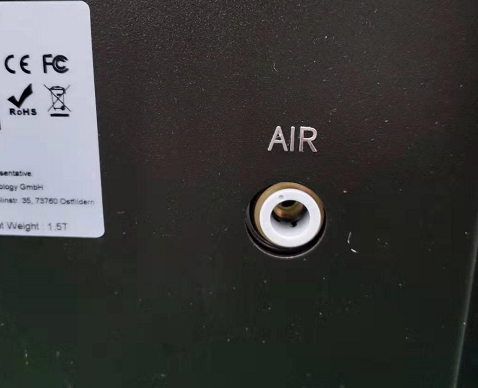 USB Flash Disk Port
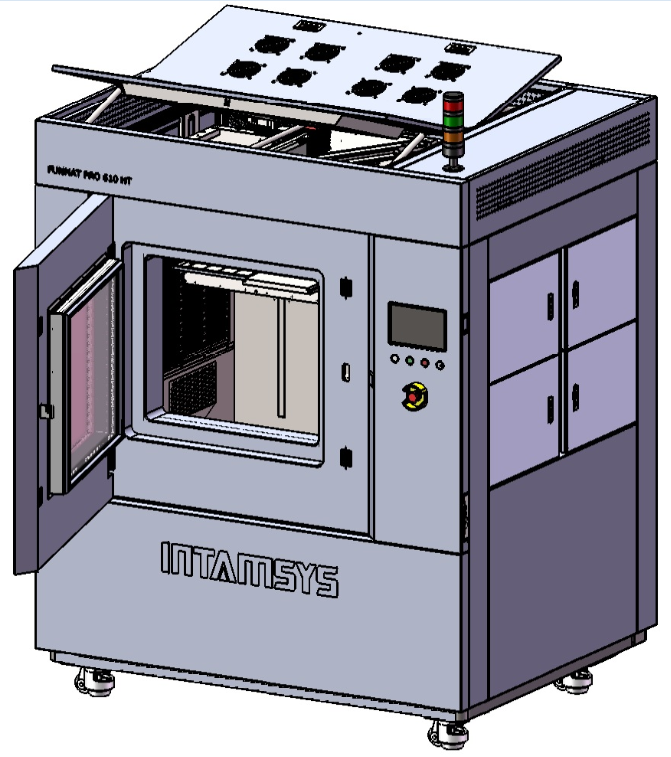 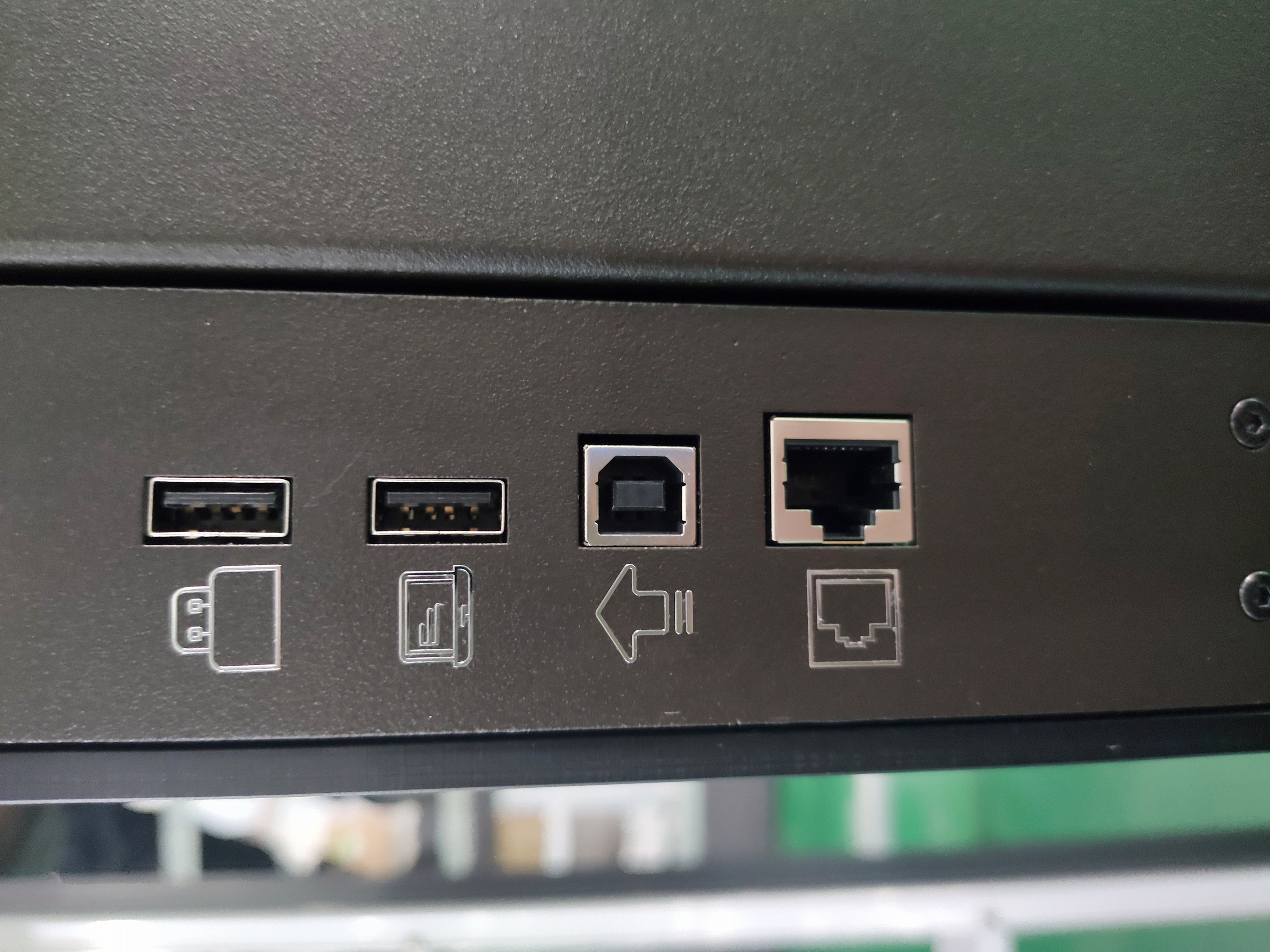 USB Printing Port
FW Upgrade Port
Compressed Air Inlet
Ethernet Port
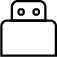 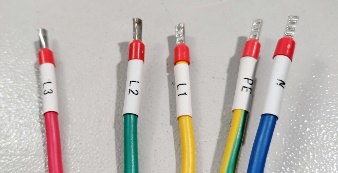 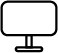 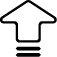 Main Power Cable
（  take the cable with10m length out from the neath of printer）
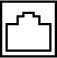 www.intamsys.com
Workstation requirements
www.intamsys.com
Accessories
Cooling Liquid (more than 1800ml, car coolant is recommanded)
Recommended Accessories (depending on processed Materials):
Air compressor and compressed air dryer
Programmable oven (min. 150°C)
Hand & Eye wash basin 
Tools for remove support filament (Pliers, Knife, Brushes,..)
Ultrasonic cleaner with heating function for removing soluble support material 
Sealed glass container for removing support material with Limonene
Sealed glass container for softening support material with Ethyl acetate
Gloves 
Masks
Safety Glasses
www.intamsys.com
Consumables and Maintenance Parts
Maintenance and wear parts 
Grease (high temp, PFPE)
Filament Tube
Cooling Liquid Pipe
Chamber Lamp
Chamber Air Filter
Chamber Heating Tube
Collecting Tube Assembly   
Other Small Parts
Consumables
Nozzle
Nozzle Heater Assemble
Nozzle Cleaning Brush
Buildplate’s
PC Plate
PEI Painted Steel Plate
Stainless Steel Plate
Buildplate Glue
Chamber Air Filter
www.intamsys.com